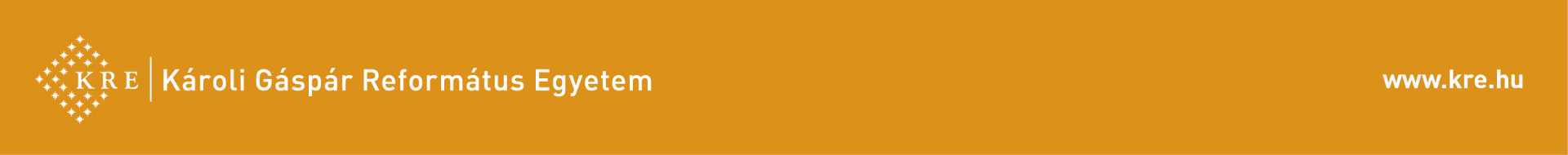 Odafigyelés, emberarcú képzés!
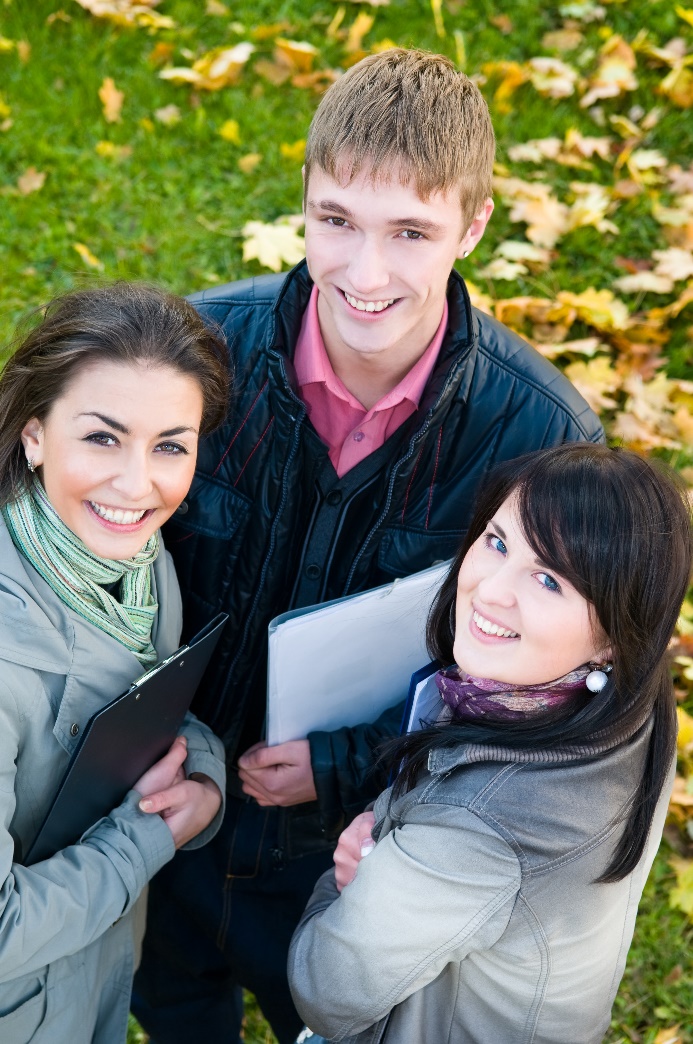 Nekünk is az a fontos, hogy Neked sikerüljön!
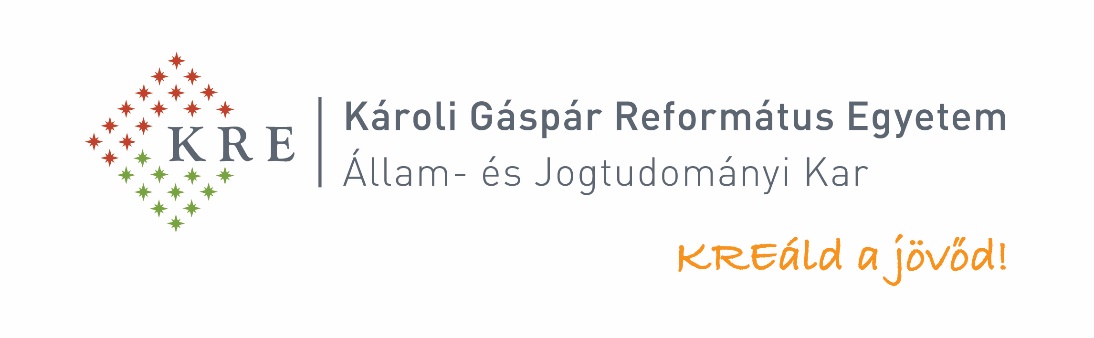 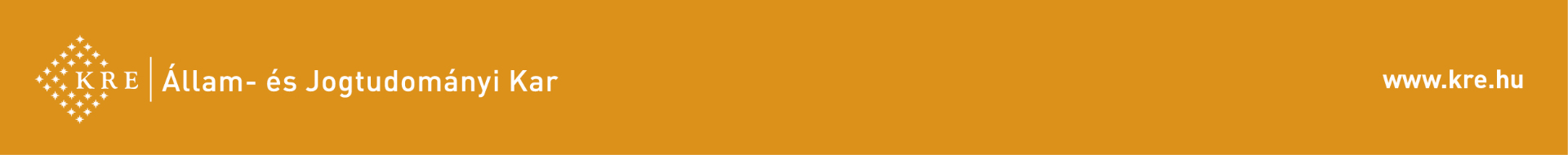 Hol lehet és kell tájékozódni, jelentkezni
Jogszabályok
-2011. évi CCIV. törvény a nemzeti felsőoktatásról
-423/2012. (XII. 29.) Korm. rendelet a felsőoktatási felvételi eljárásról

Felsőoktatási felvételi tájékoztató kizárólag interneten – www.felvi.hu
Jelentkezés kizárólag elektronikusan:
www.felvi.hu - http://www.felvi.hu/regisztracio és 
E-felveteli: http://www.felvi.hu/felveteli/efelveteli
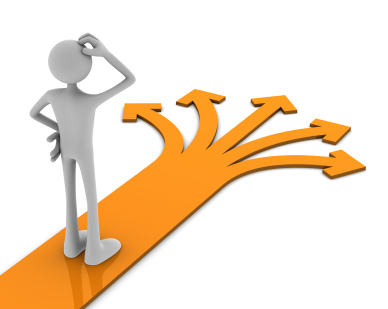 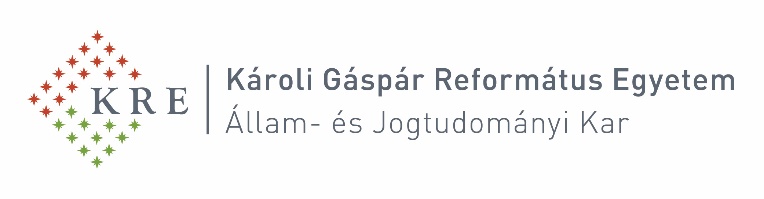 2
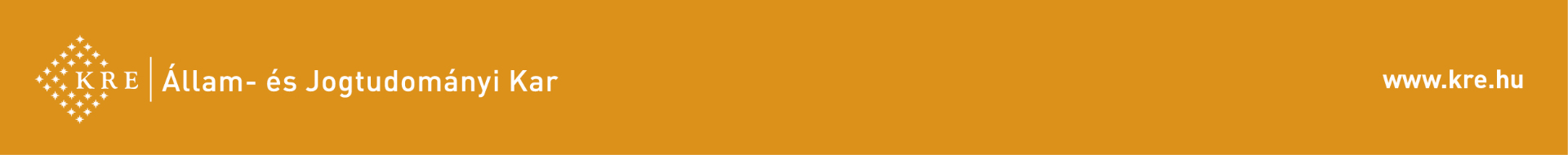 Elektronikus ügyintézés
A felsőoktatási felvételi eljárás során arra kell törekedni, hogy mindent elektronikusan intézzen a jelentkező, elfeledve a papír alapú ügyintézést.
Az elektronikus ügyintézés felületét a www.felvi.hu honlapról lehet elérni, az előzetes regisztrációt követően kapott egyéni kód megadásával.
A jelentkezés során a személyes adataikat (4T): viselt név, születési név, születési hely, születési idő, anyja születéskori neve
magyar állampolgárok az érvényes személyazonosító igazolványukban,
magyar állampolgársággal nem rendelkező külföldiek: az útlevelükben
 szereplő adatokkal adják meg.
Ott lehet megnézni és ellenőrizni minden jelentkezőnek
 a róla rögzített adatokat,
a benyújtott dokumentumai státuszát,
a pontszámait, beleértve a többletpontokat is,
a besorolási döntést.
3
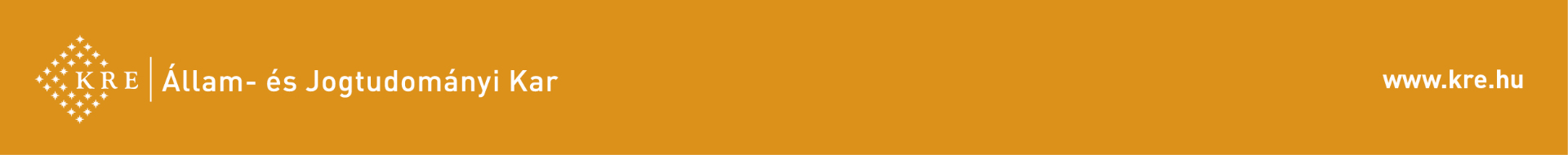 A 2020. évi általános eljárás főbb dátumai
Felsőoktatási felvételi tájékoztató - kizárólag elektronikusan www.felvi.hu

Jelentkezési határidő 2020. február 15. 
Kizárólag E-felvételi ! (hitelesítés határideje: 2020. február 20.)

Hat helyre lehet jelentkezni, rangsort kell felállítani, amely később még egyszer módosítható. 

Sorrendmódosítás, dokumentumpótlás határideje: 2020. július 09.
Egy adott időpontban, ponthatárok alapján történik a döntés: 
2020. július 23.
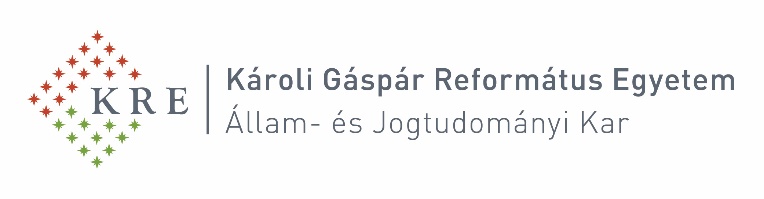 4
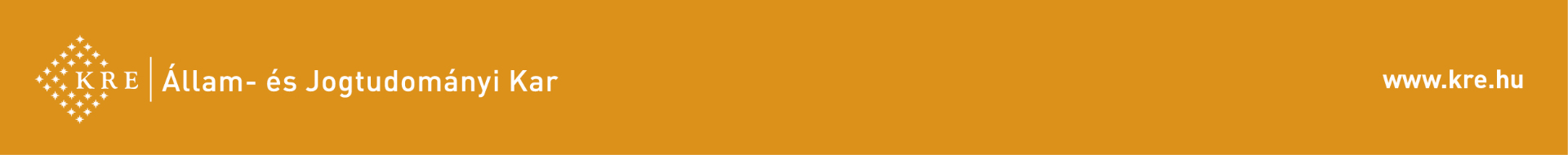 Ki nyerhet felvételt?
aki legalább egy jelentkezési helyre a jelentkezési határidőig (2020. február 15.) érvényes jelentkezést nyújtott be (max. 6 képzésre lehet jelentkezni), 
3 jelentkezés ingyenes, 3-nál több helyre jelentkezés esetén eljárási díj 2.000,-Ft /jelentkezés;
továbbtanuláshoz megfelelő végzettséggel rendelkezik (alapképzés, osztatlan képzés, felsőoktatási szakképzés => előírt érettségi vizsgatárgyak);
pontszáma eléri a jogszabályban meghatározott minimum pontszámot, azaz alapképzésen, osztatlan képzésen a 280 pontot, felsőoktatási szakképzésben a 240 pontot, mesterképzésben az 50 pontot;
DE nem minden esetben elegendő, hogy a felvételi összpontszáma eléri a jogszabályi minimum pontszámot, el kell érni a minimálisnál magasabban kialakuló pontszámot (ponthatárt);
megfelel az adott szakon meghatározott egyéb feltételeknek
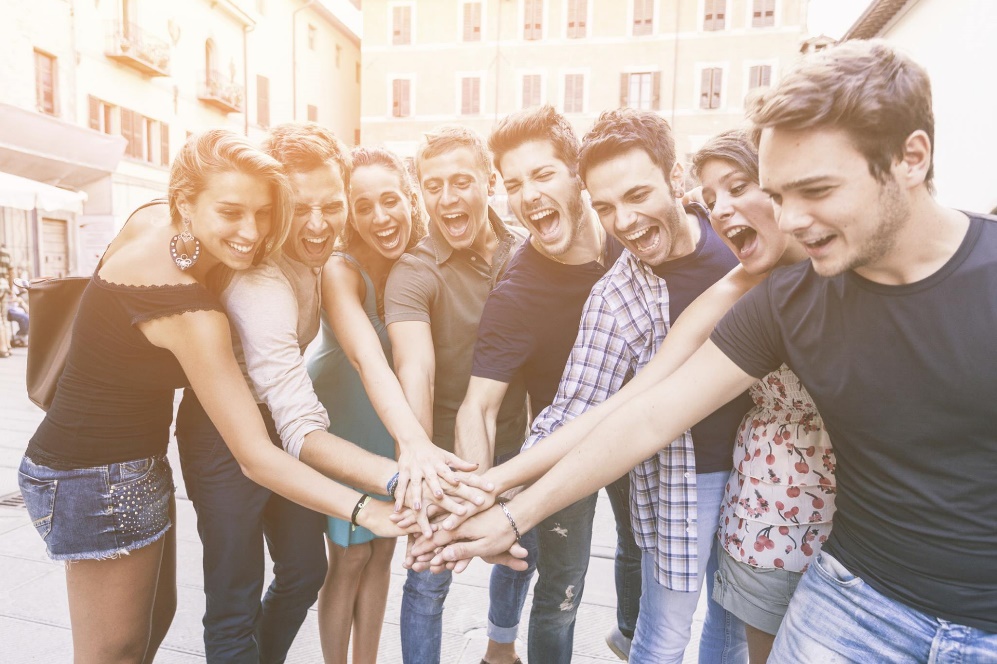 5
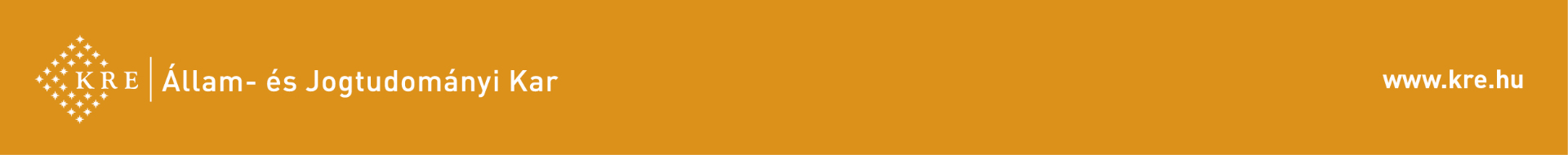 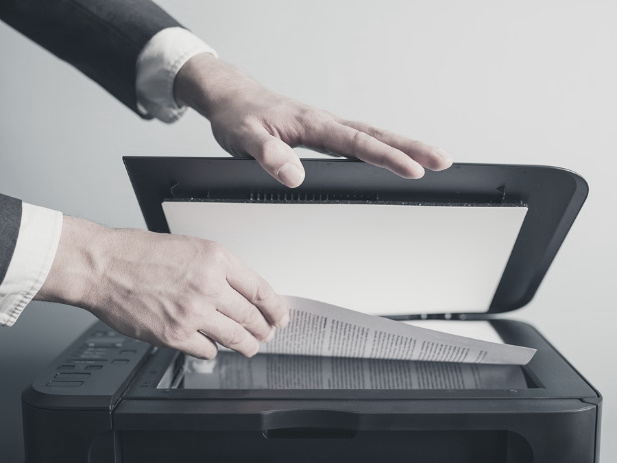 Benyújtandó dokumentumok
Az érvényes jelentkezéshez szükséges dokumentumok 
érettségi bizonyítvány (2006.01.01. utánit nem), 
érettségi tanúsítvány (2006.01.01. utánit nem), 
felsőfokú oklevél, 
felsőoktatási felvételi eljárás díj befizetésének igazolása, 
középiskolai bizonyítvány, 
külföldi vagy Magyarországon működő külföldi rendszerű intézményben szerzett bizonyítványok, felsőfokú oklevelek
A többletpontokat igazoló dokumentumok 
nyelvtudást igazoló dokumentum (2003.01.01. utánit nem, hazai)
tanulmányi és művészeti versenyeredmény igazolása, 
szakképesítést igazoló dokumentum, 
sporteredmény igazolása, 
hátrányos helyzet igazolása, 
fogyatékosság igazolása, 
gyermekgondozás igazolása.
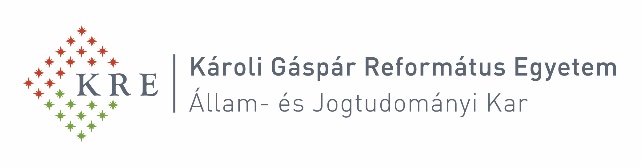 6
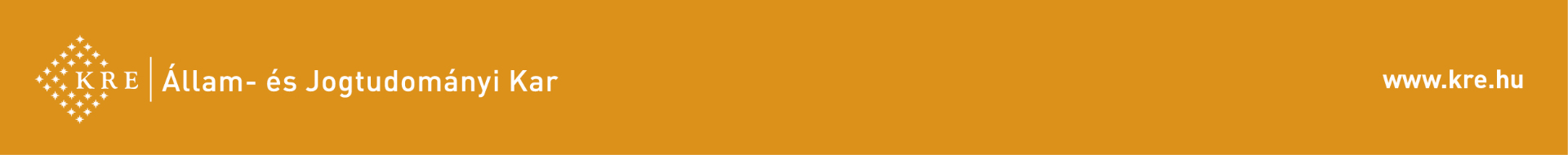 Összpontszám
Alapképzésen és osztatlan képzésen
a tanulmányi pontok és az érettségi pontok összege + a többletpontok vagy
az érettségi pontok kétszerese + a többletpontok vagy
a KRE-n felsőfokú oklevél birtokában az oklevél minősítése alapján szerezhető  max. 400 pont + a többletpontok.

Felsőoktatási szakképzésen
a tanumányi pontok kétszerese + a többletpontok, vagy
a tanulmányi pontok és az érettségi pontok összege + a többletpontok vagy
az érettségi pontok kétszerese + a többletpontok vagy
a KRE-n felsőfokú oklevél birtokában az oklevél minősítése alapján szerezhető  max. 400 pont + a többletpontok.

Minden esetben a jelentkező számára kedvezőbb módon kell számolni!
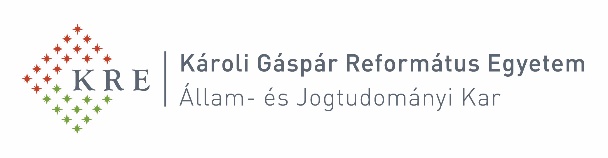 7
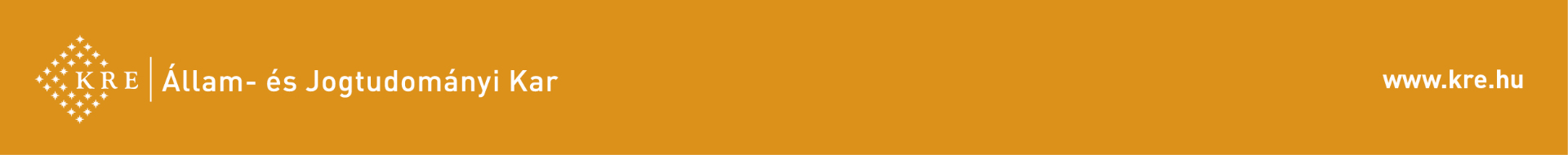 Tanulmányi pontok és érettségi pontok
Tanulmányi pontok
Maximum 200 pont szerezhető.
5 tantárgy osztályzatából kell kiszámolni (magyar nyelv és irodalom, történelem, matematika, természettudományos tantárgy, idegen nyelv /nemzetiségi nyelv és irodalom/), az utolsó két tanult év végi jegyeinek összegét kettővel kell szorozni – maximum 100 pont szerezhető. 
Ehhez kell hozzáadni az érettségi bizonyítványban szereplő négy kötelező és egy szabadon választott érettségi vizsgatárgy százalékos eredményének átlagát kerekítve, ami maximum 100 pont lehet.
A tanulmányi pontok számításának nincs időkorlátja. 
Természettudományos tantárgyak: fizika, kémia, biológia, földrajz (földünk és környezetünk), természettudomány

Érettségi pontok
Maximum 200 pont szerezhető.
Az adott szakra előírt két érettségi vizsgatárgy százalékos eredményéből kell kiszámolni, azonos a százalékos eredménnyel.
Az adott képzési területen, szakon előírt, illetve választható érettségi vizsgatárgyak köre
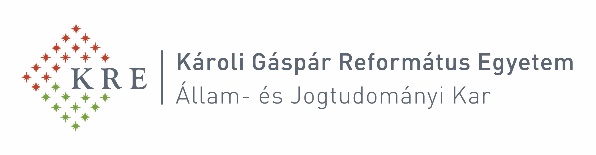 8
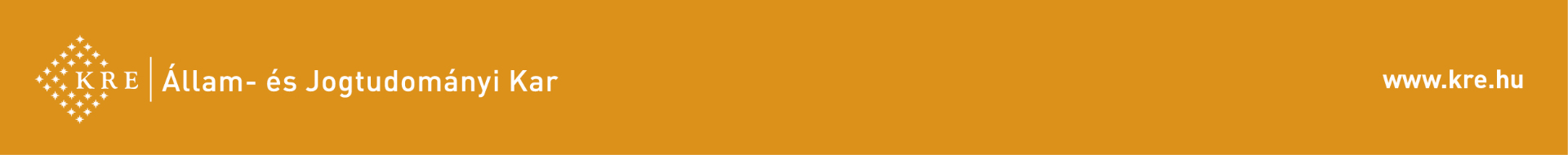 Összpontszám
Emelt szintű tantárgyi érettségi vizsgakövetelmény
A jelentkezés feltételeként meghatározott emelt szintű tantárgyi vizsgakövetelmény teljesítése lehetséges:
az érettségi idején illetve érettségi bizonyítvány megszerzését követően letett érettségi tárgy vizsgájával (érettségi tanúsítványt állítanak ki) – legalább 45% 
2005. előtt érettségiző (kétszintű érettségi vizsga bevezetése előtt érettségiző)
vagy jelentkezik emelt szintű érettségire
vagy felsőfokú oklevél alapján számítunk  felvételi pontszámot és eltekintünk az emelt szintű érettségi követelménytől is: 
kitűnő/jeles minősítésű oklevél:	400 pont
jó minősítésű oklevél:		370 pont
közepes minősítésű oklevél:	340 pont
elégséges minősítésű oklevél:	310 pont
vagy felsőoktatási felvételi szakmai vizsgát tesz: 
legalább 45%-os szakmai vizsgát tesz
megfelelt eredménnyel megkapja az emelt szintű érettségiért járó 50 többletpontot. 
szakmai vizsga tárgyának megfelelő középszintű érettségi vizsgaeredményéből számítandó az érettségi pontja
ugyanez vonatkozik a külföldi érettségivel rendelkezőkre akik szakmai vizsgát tesznek
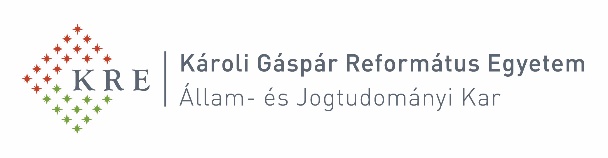 9
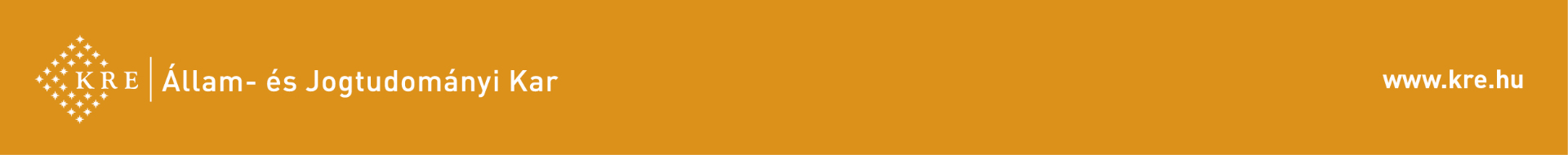 Többletpontok I. – Kötelező többletpontok
Maximum 100 többletpont szerezhető. 

Kötelező megadni az emelt szintű érettségiért és a nyelvvizsgákért, valamint az esélyegyenlőség biztosítása érdekében járó többletpontokat. 
Az adott szakon képzést folytató felsőoktatási intézmények közösen döntenek az egyéb többletpontok megadásáról.


Kötelező többletpontok
Azért az emelt szinten tett érettségi vizsgáért jár többletpont, amelyből a jelentkező érettségi pontját számolják. Vizsgánként 50-50 pont jár a legalább 45 százalékos vizsgáért. A felvételi követelményként választott emelt szintű érettségiért akkor adható többletpont, ha a választott tárgyból lehet érettségi pontot számítani, és legalább 45%-os eredményű.
Legfeljebb két nyelvvizsga alapján, legfeljebb 40 pont kapható. B2 komplex nyelvvizsga esetén 28 pont, C1 komplex nyelvvizsga esetén 40 pont jár. Egy nyelvért csak egyszer és egy jogcímen lehet többletpontot kapni.
Nyelvvizsga  emelt szintű érettségi alapján legalább 60%-os eredmény = B2 C típusúnak felel meg (emelt szintű érettséginek számolva 50 plussz pont)
Szakirány szerinti jelentkezés esetén többletpont jár annak, aki az OKTV-n és a szakmai előkészítő tárgyak versenyén (SZÉTV) helyezést ér el. 
1-10. helyezettnek 100 pont,
11-20. helyezettnek 50 pont,
21-30. helyezettnek 25 pont
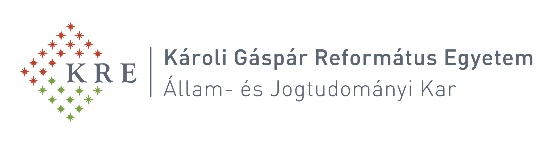 10
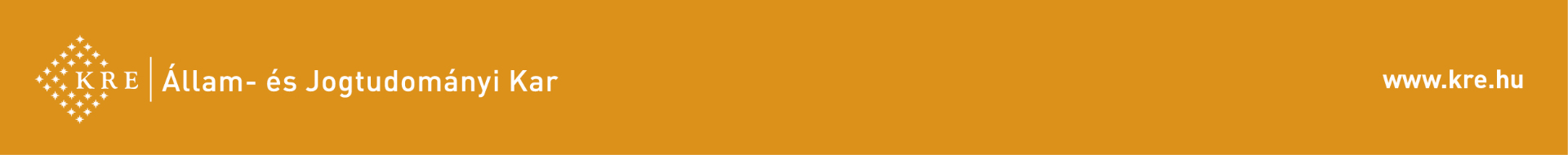 Többletpontok II. – Adható többletpontok
Az adható többletpontokról a felsőoktatási intézmények közösen, az adott képzési területen, szakon egységesen döntenek.

A jogcímek: 
felsőoktatási szakképzésben szerzett oklevél alapján az azonos képzési terület alapképzési szakján, osztatlan mesterképzési szakon
jeles záróvizsga eredmény 30 pont
jó záróvizsga eredmény 20 pont
közepes záróvizsga eredmény 10 pont
OKJ-s bizonyítványért, illetve technikusi oklevélért 24 pont, 
a pontosan definiált olimpiai sportágak különböző szintű versenyein elért eredményért 10-50 pont,
az Ifjúsági Tudományos és Innovációs Tehetségkutató Versenyen elért helyezésért  30 pont,
a Középiskolai Tudományos Diákkörök Országos Konferenciája versenyein elért helyezés alapján 30, illetve 20 pont,
az Országos Művészeti Tanulmányi Versenyeken elért helyezésért 20 pont,
bizonyos szakmai versenyek alapján 30 pont.
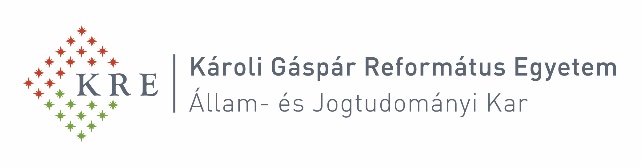 11
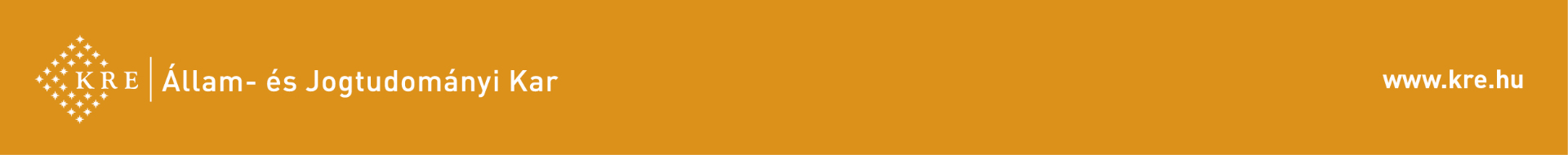 Esélyegyenlőség biztosítása
Maximum 40 többletpont szerezhető esélyegyenlőség jogcímen: 
A hátrányos helyzetű jelentkező minden jelentkezési helyén 40 többletpontot kap.

A fogyatékkal élő minden jelentkezési helyén 40 többletpontot kap.
Mozgásszervi/érzékszervi/beszédfogyatékos (diszfázia, diszlália, diszfónia, dadogás, hadarás, afázia, orrhangzós beszéd, dizartria, mutizmus, súlyos beszédészlelési és beszédmegértési zavar, centrális pöszeség, megkésett beszédfejlődés stb.),
pszichés fejlődési zavarral küzd (diszlexia, diszgráfia, diszkalkulia, diszortográfia, hiperaktivitás és figyelemzavar, magatartásszabályozási zavar stb.),
autizmus spektrum zavarral küzd,
több fogyatékosság együttes előfordulása esetén halmozottan fogyatékos.

A gyermekét gondozó jelentkező minden jelentkezési helyén 40 többletpontot kap 
fizetés nélküli szabadságon lévő, 
csecsemőgondozási díjban, 
gyermekgondozási segélyben, 
gyermeknevelési támogatásban vagy 
gyermekgondozási díjban részesül. 
A jogosultságot (a kedvezményre jogosító feltételek meglétét) minden esetben igazolni kell.
12
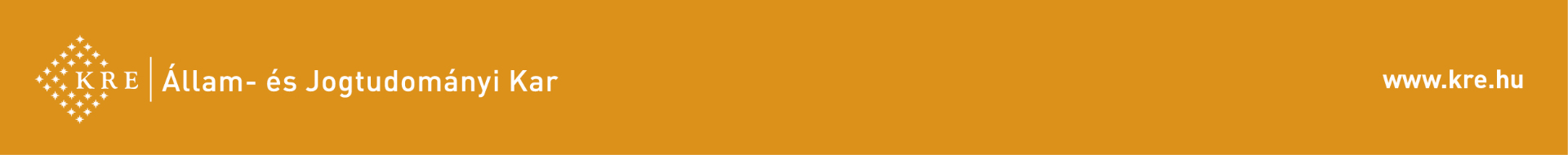 Állam- és jogtudományi Kar (KRE-ÁJK) képzései
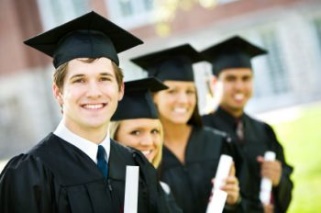 Alapképzési szakok (A)
emberi erőforrások
gazdálkodási és menedzsment
nemzetközi tanulmányok
Osztatlan képzés (O)
jogász
Felsőoktatási szakképzések (F)
jogi
kereskedelem és marketing (marketingkommunikáció szakirány)
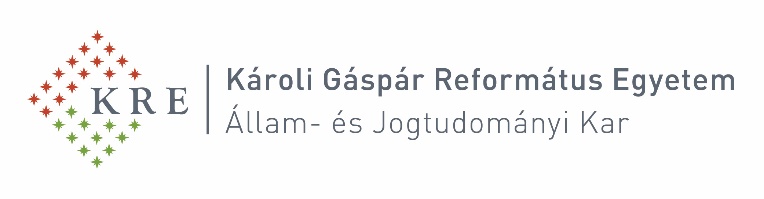 13
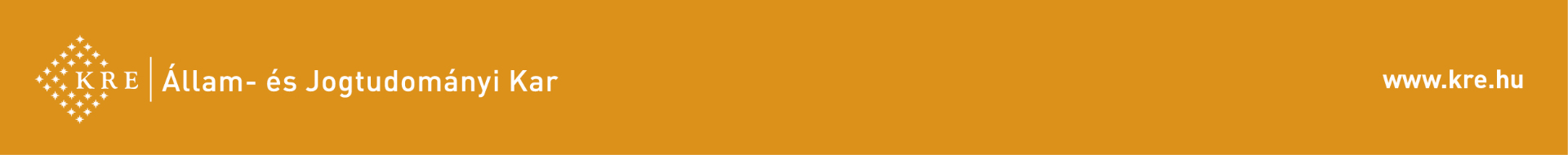 Érettségi vizsgakövetelmények a KRE ÁJK által meghirdetett Osztatlan képzésen (O)
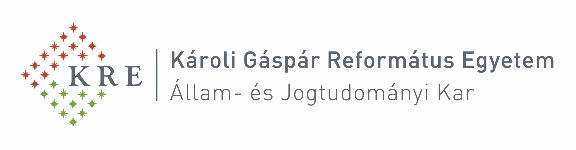 5
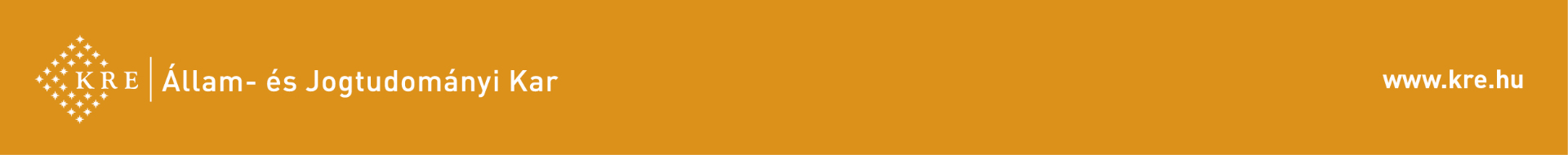 Érettségi vizsgakövetelmények a KRE ÁJK által meghirdetett Alapképzésen (A)
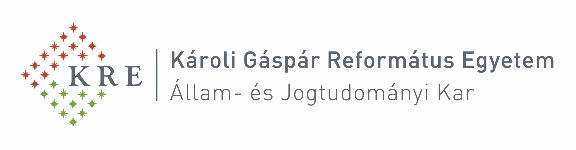 5
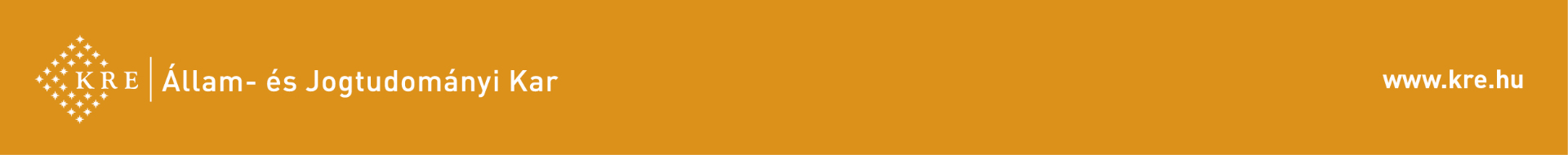 Érettségi vizsgakövetelmények a KRE ÁJK által meghirdetett Felsőoktatási szakképzésen (F)
6
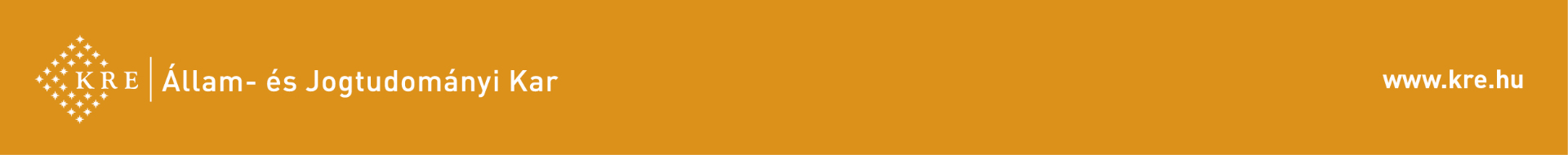 Képzéseinkről bővebben
Nyílt napok 
regisztráció: http://www.kre.hu/nyiltnap/
2020. 01.07., 02.04.

EDUCATIO 
2020. január 09 - 11.
HUNGEXPO „A” csarnok

Honlap: http://www.kre.hu/ajk/index.php/felvetelizoknek/kar-specifikus-informaciok.html


E-mailben: felveteli@kre.hu
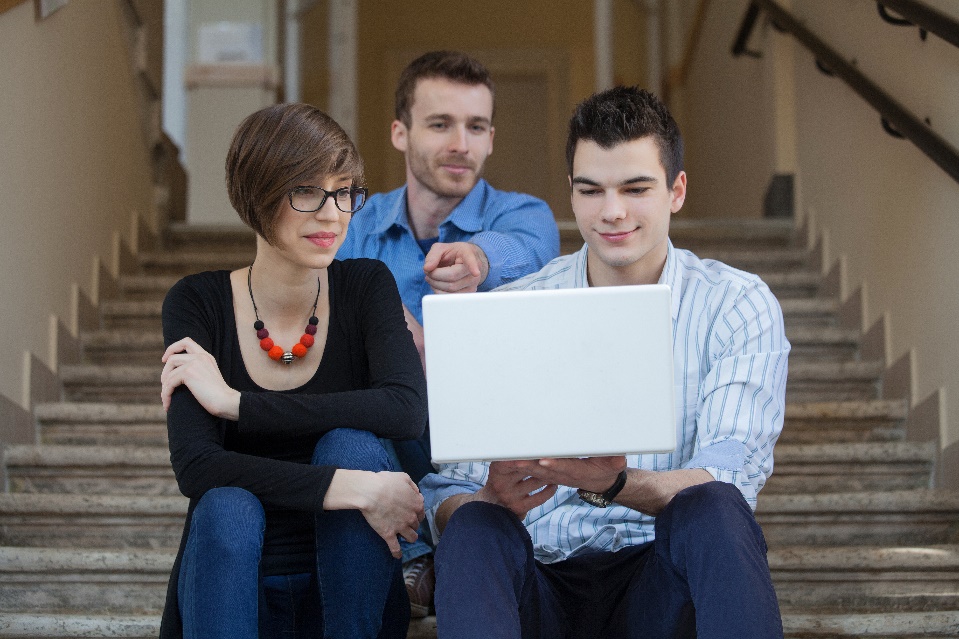 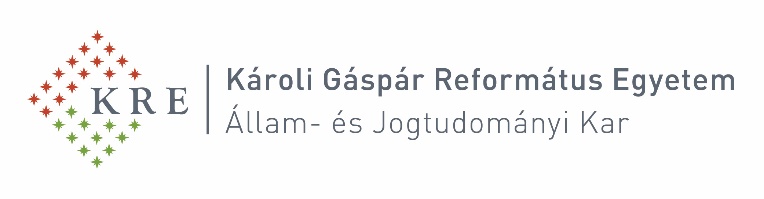 17
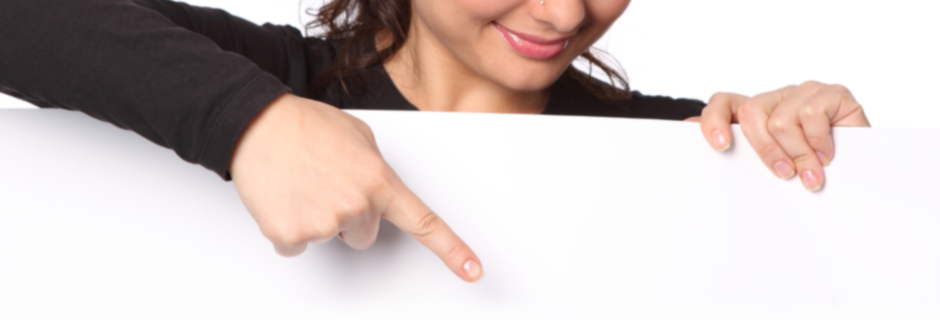 1. helyen
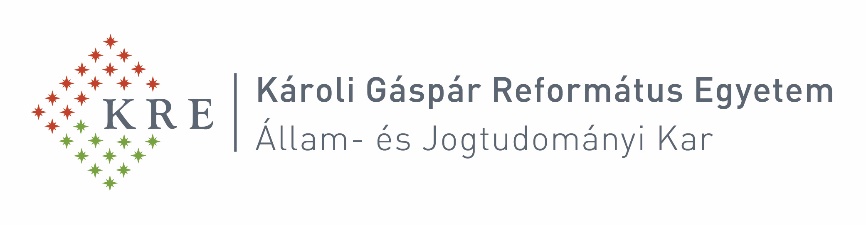 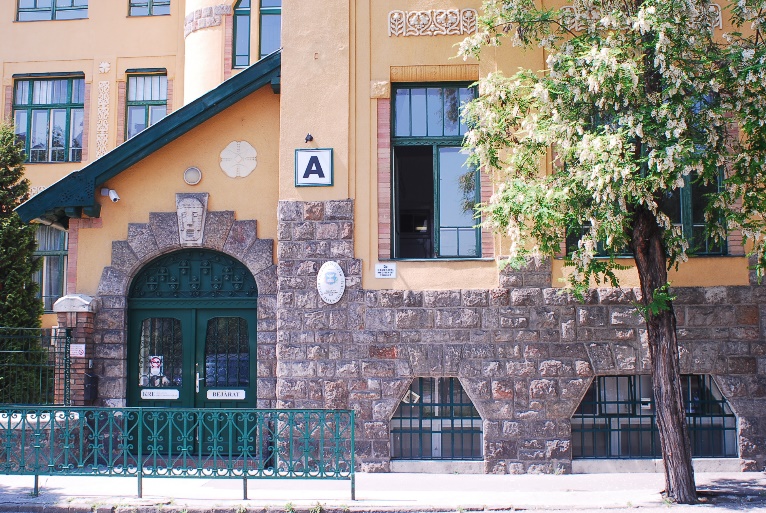 Jelentkezés elektronikusan
2020. február 15. éjfélig 
a www.felvi.hu honlapon
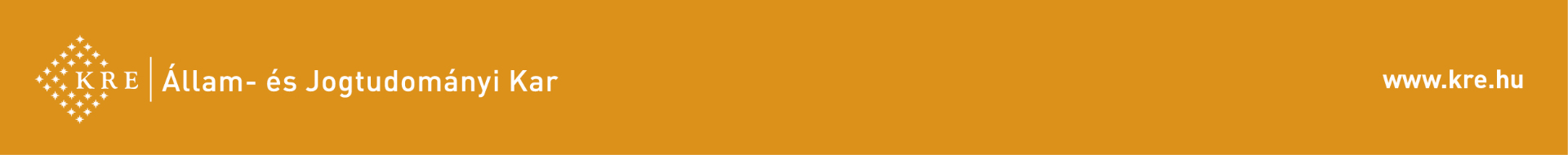 18